s/k/l 3.6
debatteren
1
Aan het einde van deze les weet je
Wat een debat is.
Hoe je een debat voorbereidt en voert.
Welke rondes een debat heeft.
2
Wat gaan we doen?
Filmfragment Oxford (5m)
Uitleg regels debat (10m)
In viertallen debat voorbereiden (20m)
3
DEbat
'hoe heurt het eigenlijk' op bezoek bij de Oxford University

(25:36)
4
Wat is een Debat
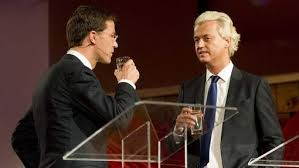 Debat           Twee partijen bespreken een stelling. 

Één partij= voor
Één partij=tegen

debat EU Wilders vs Rutte
5
Debatregels
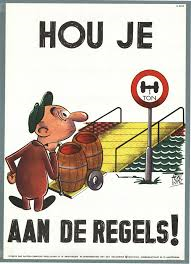 Ronde 1 (2 minuten)
Iedere partij vertelt in max. 1 minuut hun standpunt. 
NIET INTERUMPEREN! 


Ronde 2 (5 minuten)
Iedere partij probeert nu de argumenten van de tegenpartij te weerleggen. Gebruik eventueel extra argumenten. 
INTERRUMPEREN TOEGESTAAN!

Ronde 3  (2minuten)
Iedere partij legt uit waarom zij het debat gewonnen hebben

Voor iedere ronde geldt: de voorstanders beginnen.
6
Weerleggen
Belangrijk in een debat










Weerleggen sterk door:
Standpunt tegenstander weerleggen!
Eigen standpunt!
Aantonen dat ze niet juist zijn
Gebruik feiten! Vermeld waar je ze gevonden hebt!
Gebruik citaten van deskundigen!
7